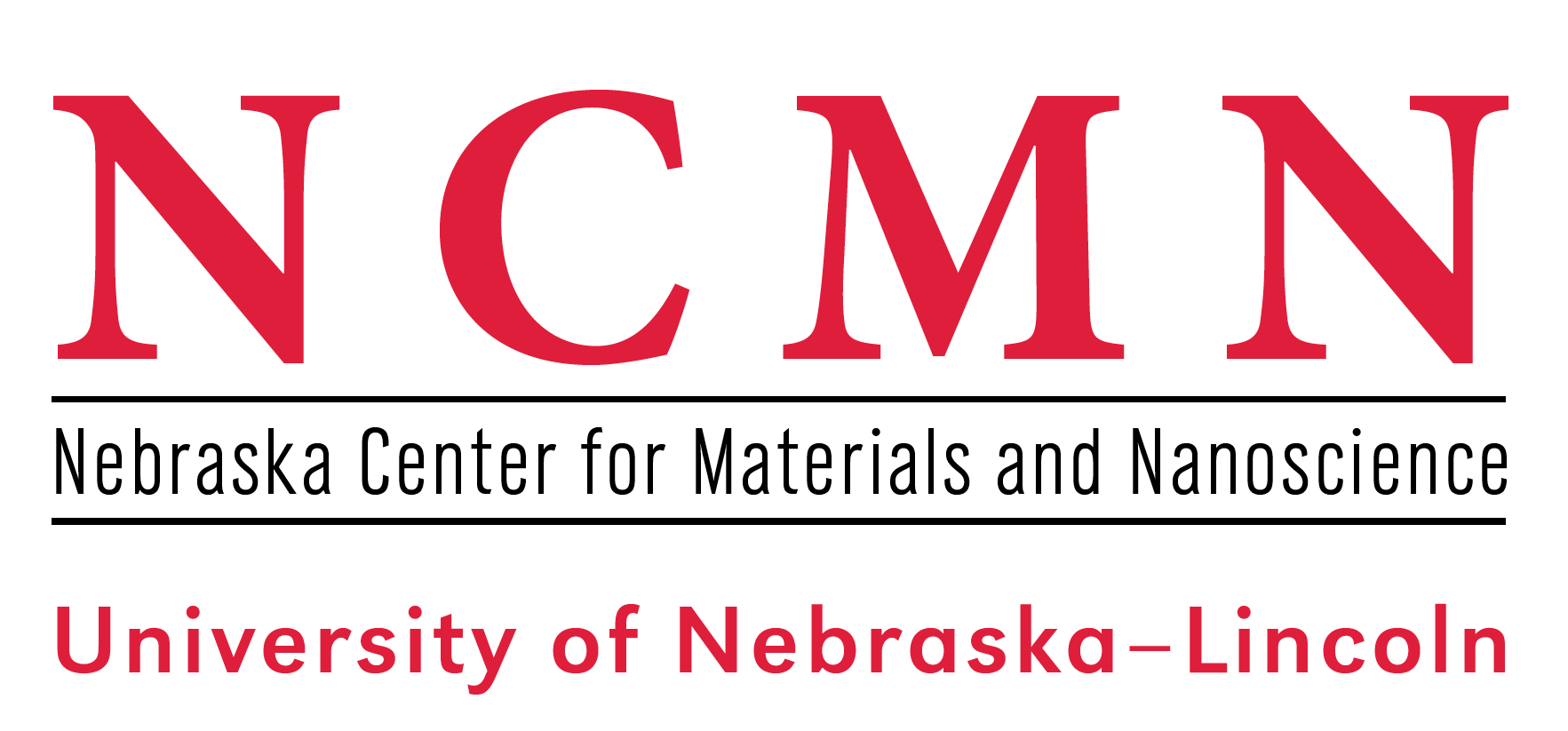 Growth of Single Crystal Thin Films
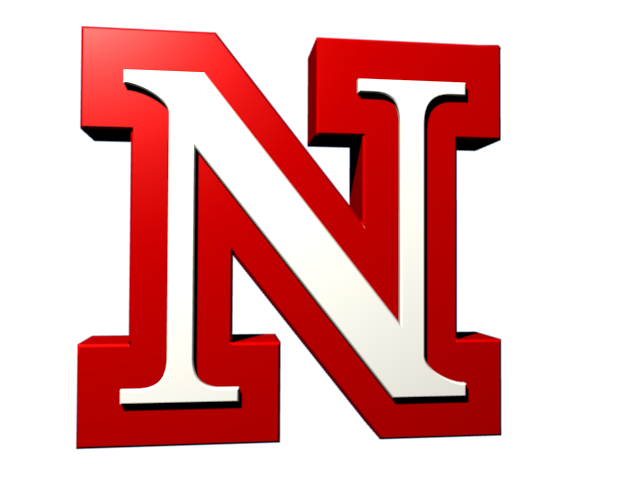 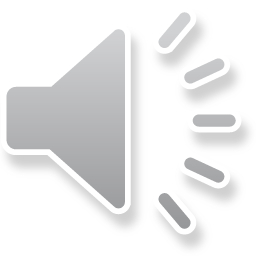 Thin Films
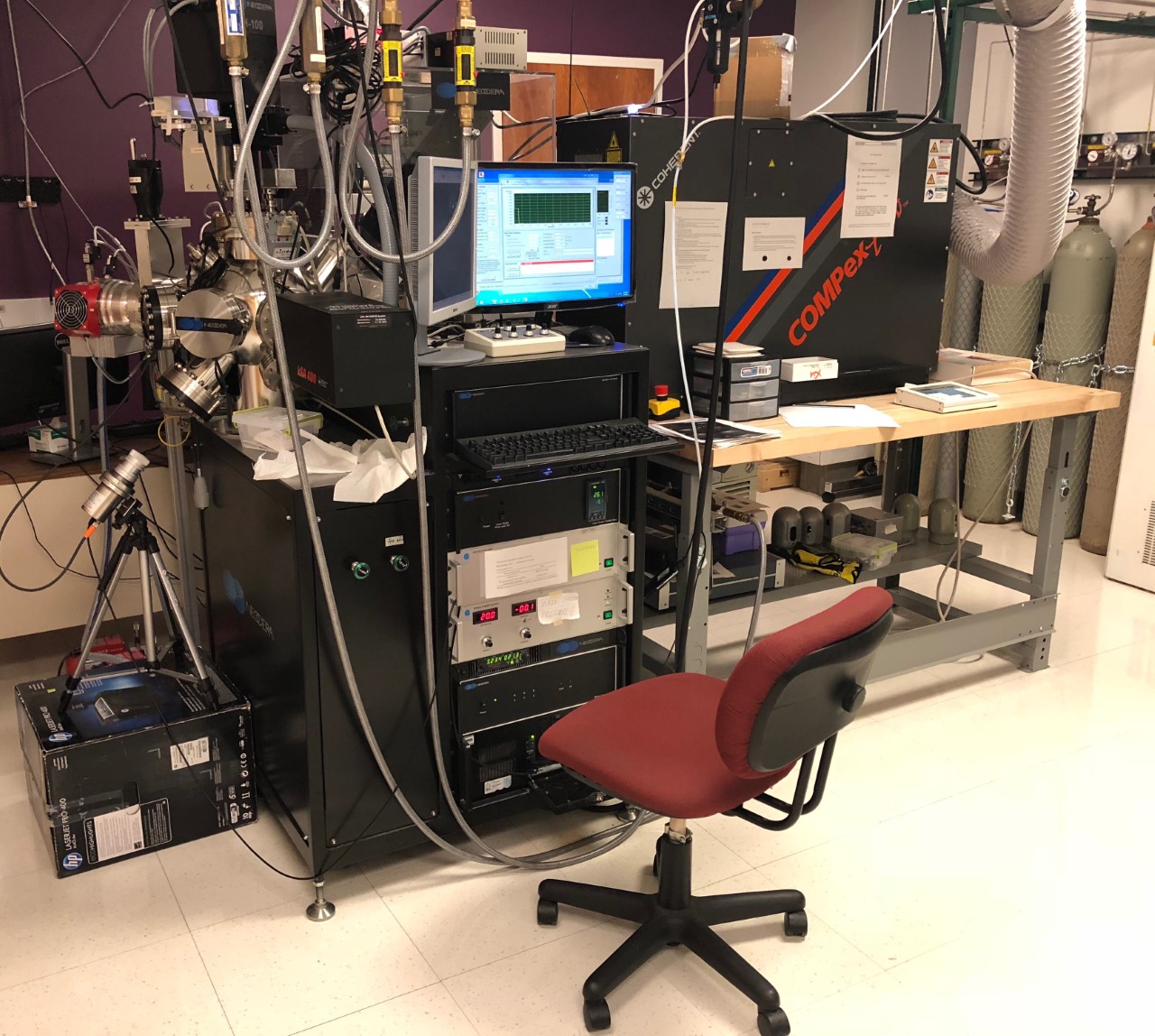 Physical properties
Lattice arrangement
Tailor properties
Manipulating crystal structure
Implementation
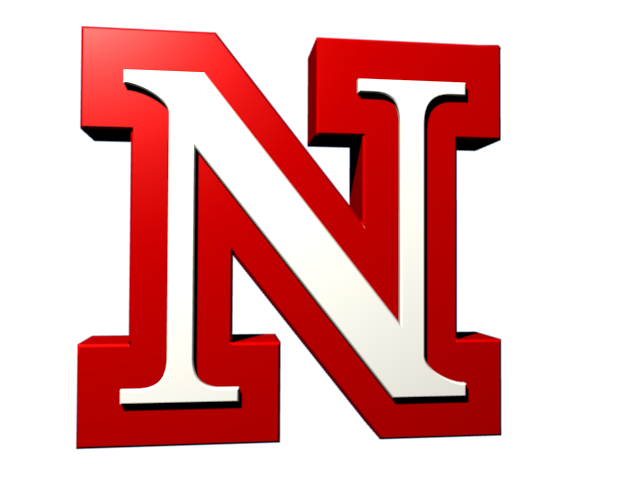 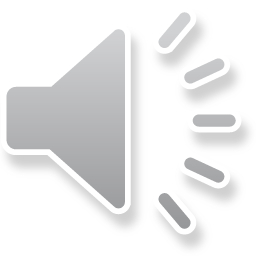 Pulsed laser deposition (PLD)
Laser Guiding System
Convex Lens
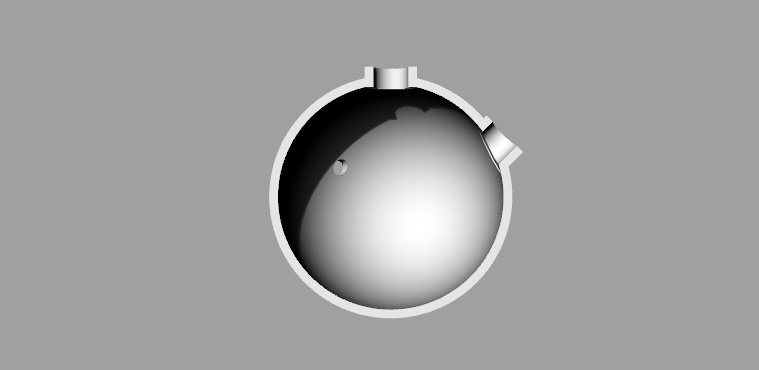 Laser Cavity
Plasma
- Electrode
+ Electrode
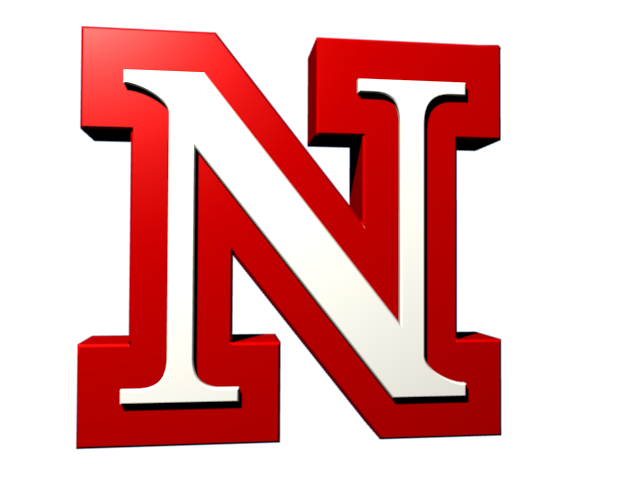 Chamber
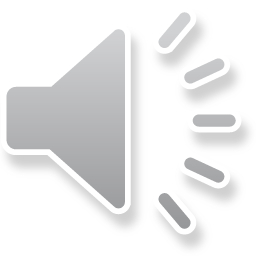 Strain Engineering
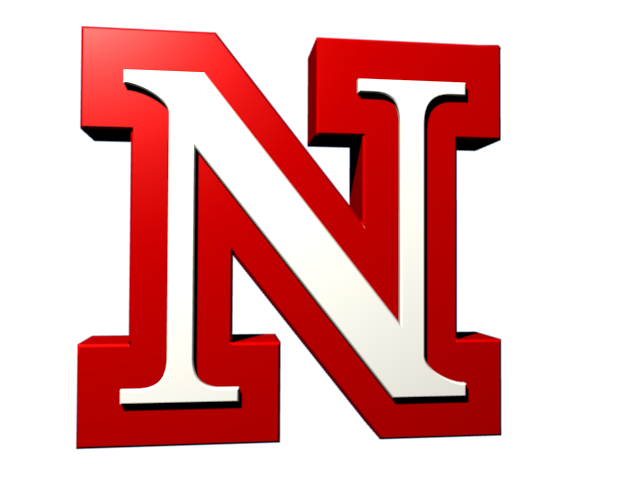 Substrate lattice
Inconel
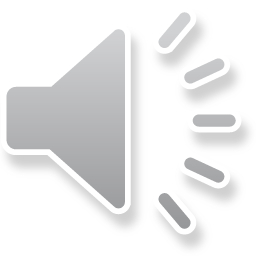 Strain Engineering
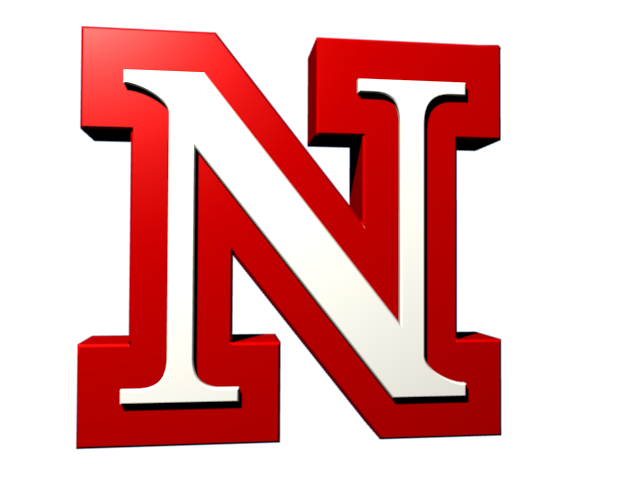 Substrate lattice
Inconel
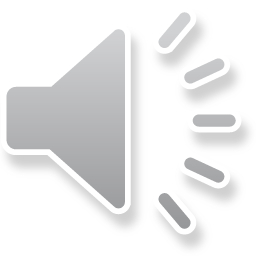 Strain Engineering
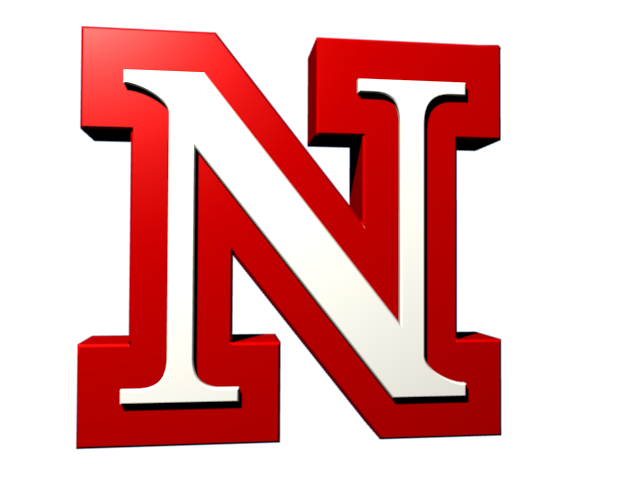 Substrate lattice
Inconel
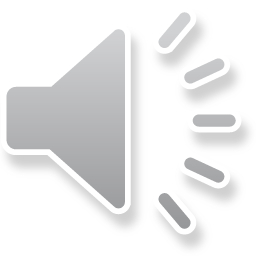 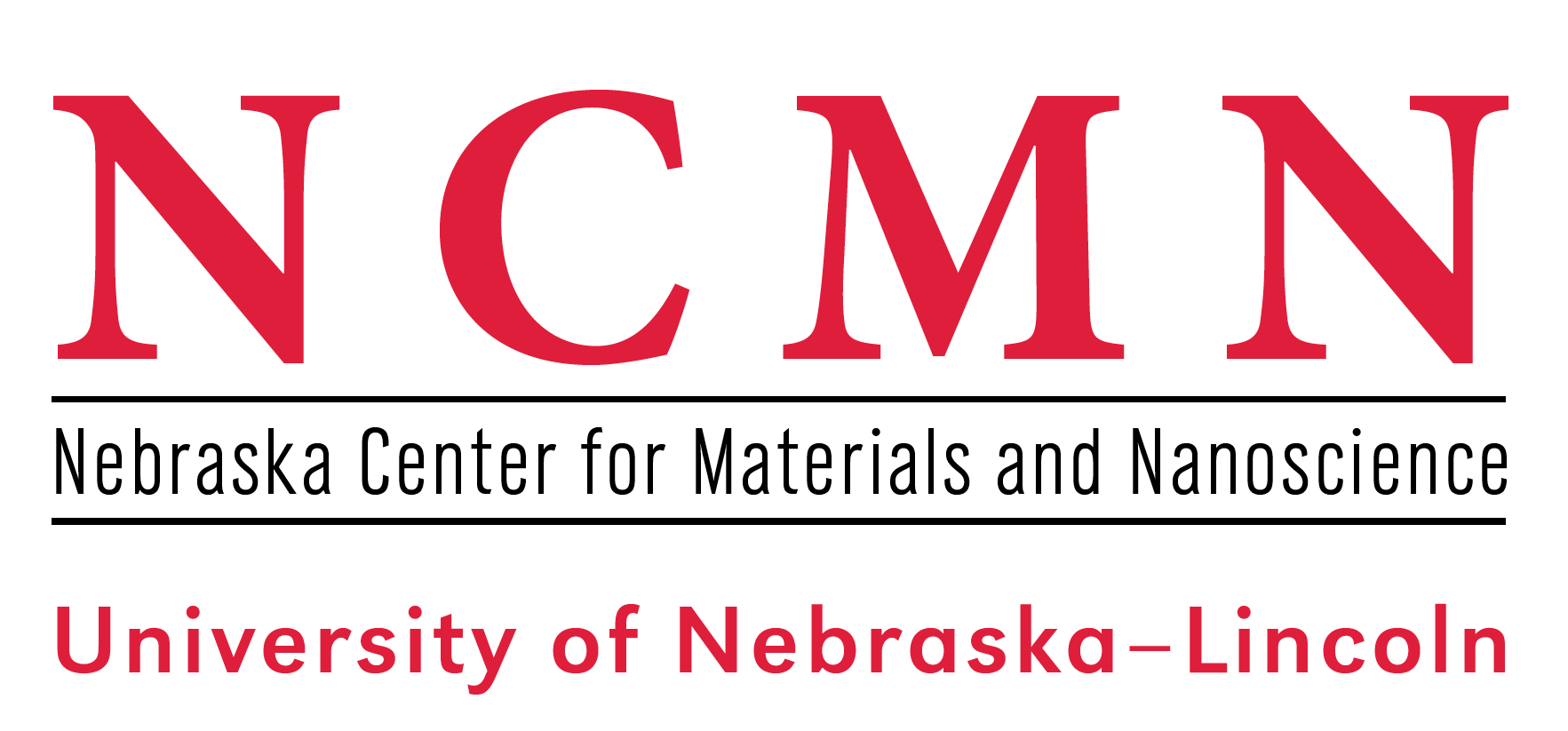 Credits

Created by Jonathan Gerdes

Taught by Xiaoshan Xu, Kishan Sinha, Corbyn Mellinger
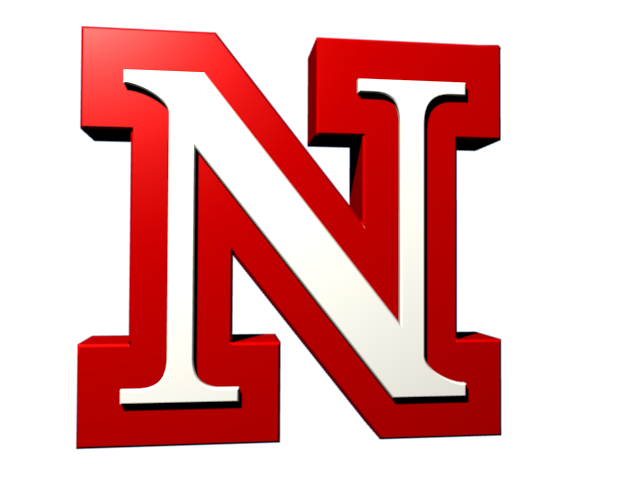 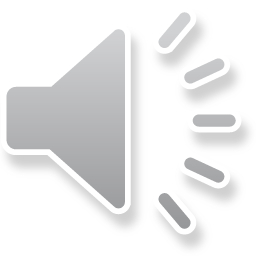